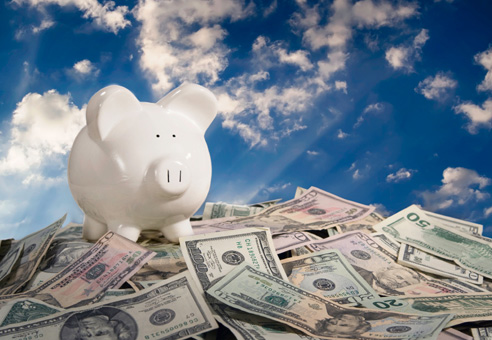 ГРОШІ
Зміст
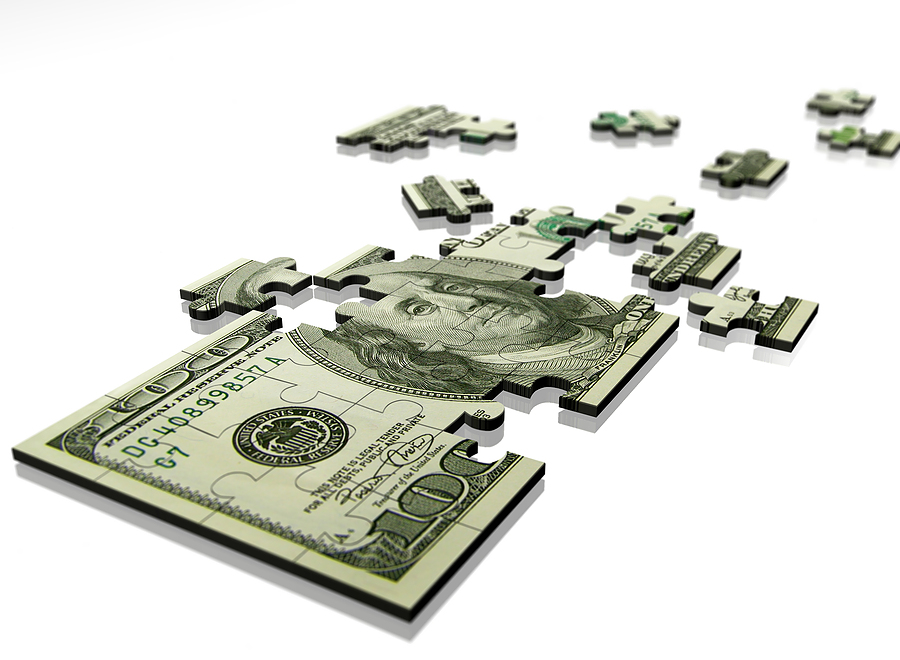 Що таке гроші
Функції грошей
Походження грошей
Види грошей
Вартість грошей
Закон Грешема
Грошові системи
Закон грошового обігу
Що таке гроші?
Гроші – це сукупність фінансових активів, які регулярно використовуються для угод і характеризуються формулюванням, що акцентує увагу на абсолютній ліквідності, тобто здатність грошей практично миттєво й без утрат обмінюватися на будь-які блага.
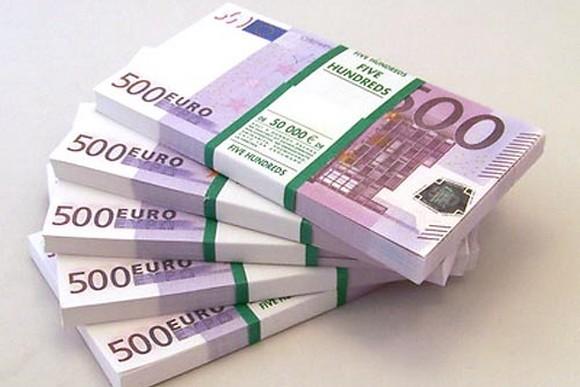 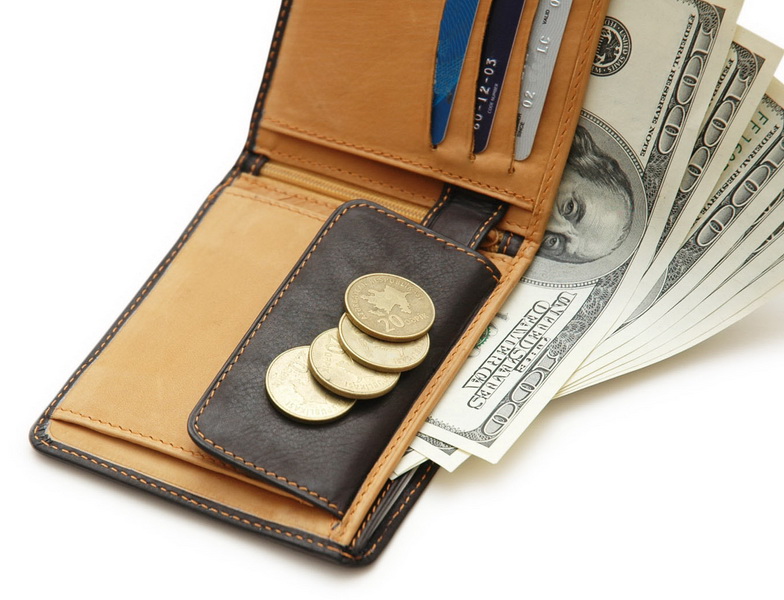 Гроші – це загальний еквівалент, яким вимірюється вартість усіх товарів та послуг.
Функції грошей
Міри вартості
Засобу обігу
Засобу платежу
Засобу нагромадження
Світові гроші
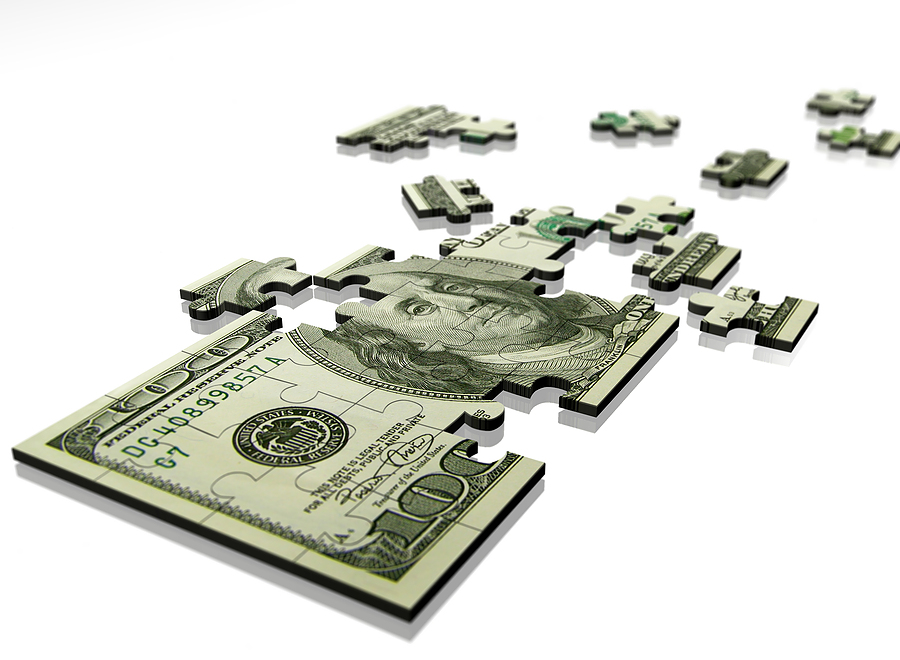 Функція міри вартості
Гроші вимірюють та порівнюють
Встановлюється ціна блага
Функцію виконують так звані ідеальні гроші
Наявні грошу при цьому не потрібні
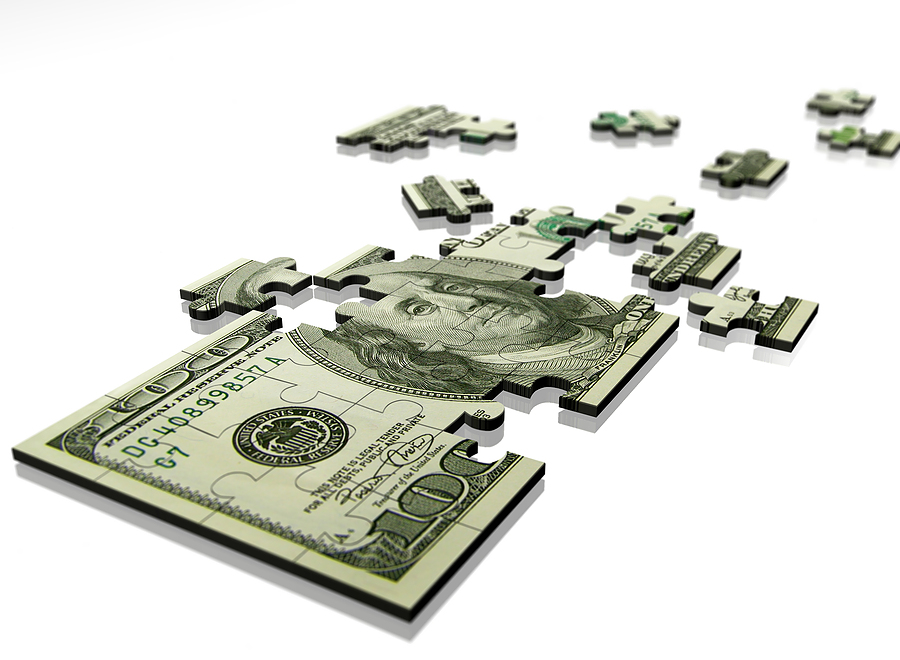 Засіб обігу
Обмін товару
Купівля – Продаж
Функцію виконують реальні гроші
Гроші грають роль посередника між різними товарами
Прискорюється процес задоволення потреб економічних суб'єктів.
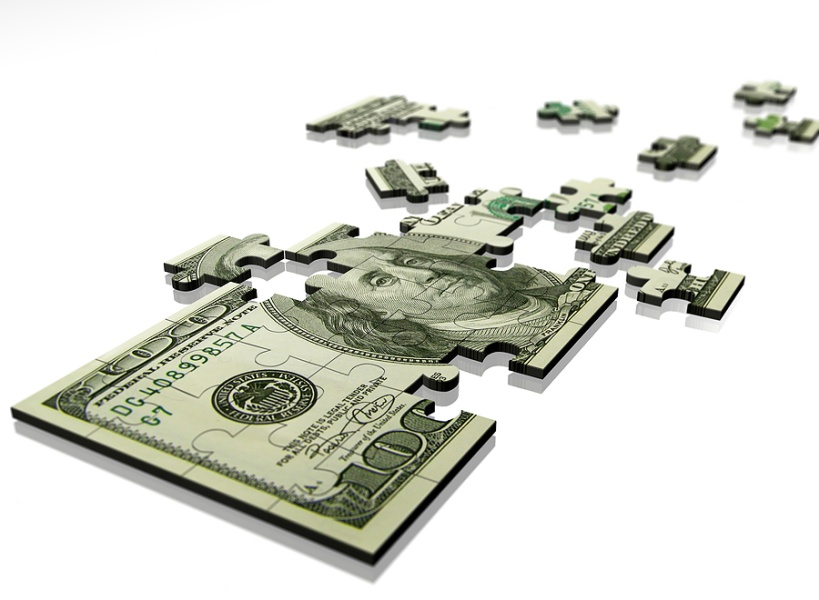 Засіб платежу
Засіб платежу — це функція, в якій гроші обслуговують погашення різноманітних боргових зобов'язань між суб'єктами економічних відносин, що виникають у процесі розширеного відтворення.
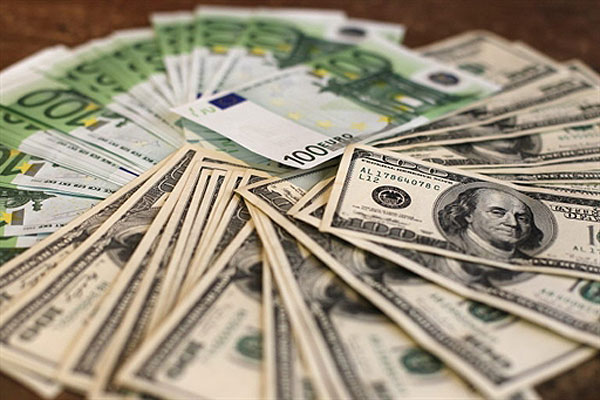 Засіб нагромадження
Засіб нагромадження — це функція, що пов'язана із здатністю грошей бути засобом збереження вартості, представником абстрактної форми багатства. Сутність цієї функції полягає в тому, що гроші виходять зі сфери обігу і перетворюються на скарб.
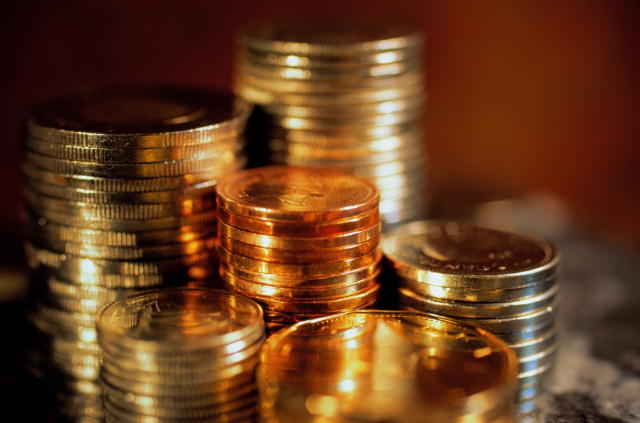 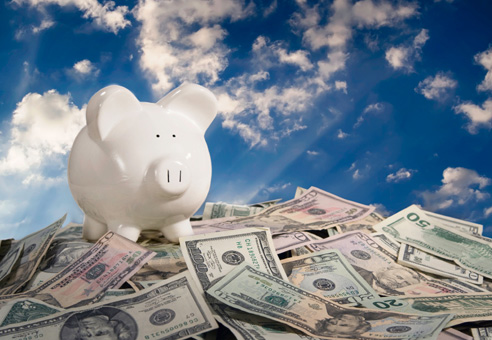 Світові гроші
Світові гроші — це функція, в якій гроші обслуговують рух вартості в міжнародному економічному обороті і забезпечують реалізацію взаємовідносин між країнами.
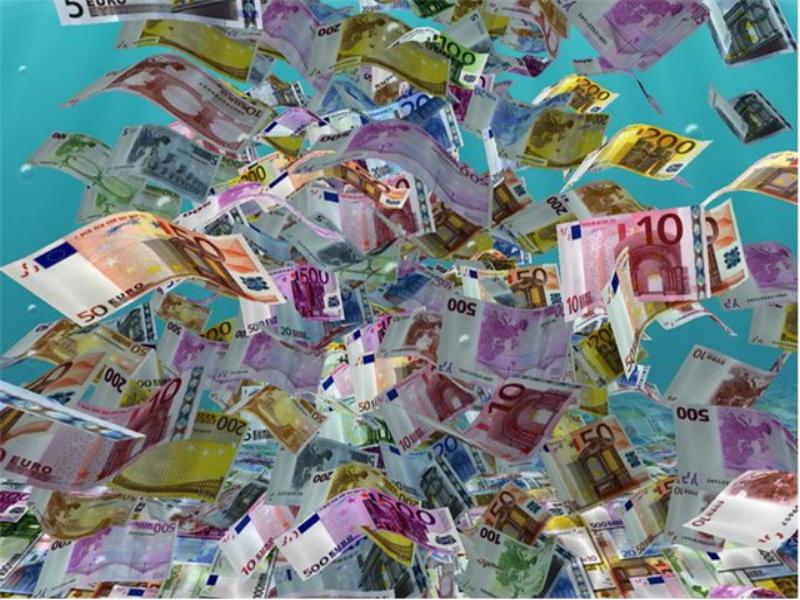 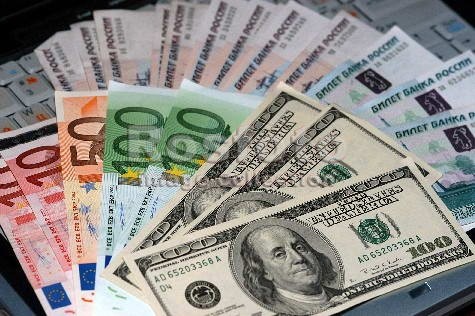 Походження грошей
В економічній теорії виділяють дві основні концепції походження грошей:
Раціоналістична — гроші виникли як наслідок певної раціональної угоди між людьми через необхідність виділення спеціального інструменту для обслуговування сфери товарного обігу.
Еволюційна — гроші виділяють із загальної товарної маси, оскільки вони найпридатніші для виконання функціональної ролі грошового товару. Той чи інший товар стає грішми лише в межах певної особливої суспільної форми, товарного виробництва й обігу.
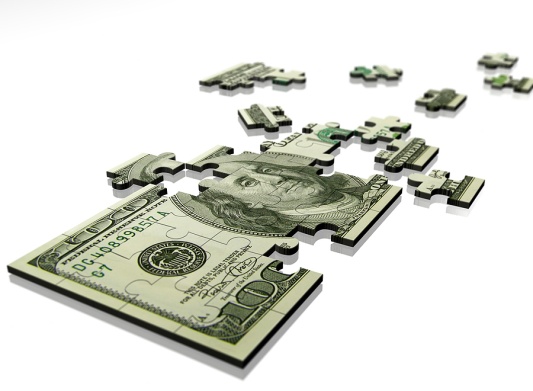 Види грошей
За критерієм матеріально-речового змісту розрізняють дві групи носіїв грошових властивостей: повноцінні (товарні та металеві) і неповноцінні (паперові та кредитні):

Повноцінні — це гроші, номінальна вартість яких відповідає вартості благородного металу, що міститься в них. До повноцінних відносять товарні та металеві гроші.
Неповноцінні гроші — це гроші, які не мають власної субстанціональної вартості. До них відносяться паперові, кредитні гроші та білонна монета.
Змішані форми грошей ─ гроші, якими користувалися в період переходу від повноцінних до неповноцінних грошей.
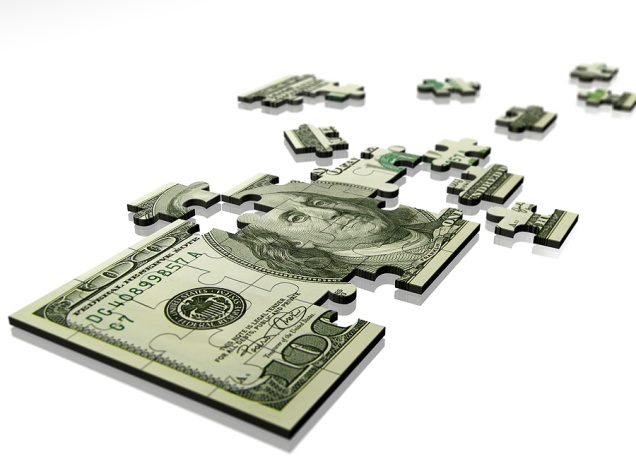 Товарні гроші — це різновид грошей, які є товаром (наприклад худоба, зерно, мушлі, хутра). Тобто предмети, які можна безпосередньо використовувати, проте одночасно, вони виступають і як еквівалент вартості інших товарів. Купівельна спроможність товарних грошей ґрунтується на вартості, властивій конкретному товару, який виступає в ролі грошей.
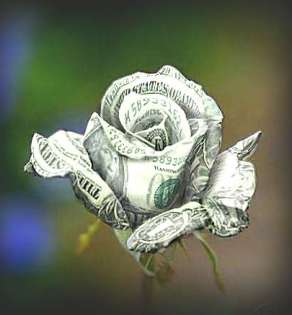 Металеві гроші спочатку з'явилися як шматки металу різної форми та ваги, з часом вони трансформувались у форму монет. Монета грошовий знак, виготовлений з металу (золота, срібла, міді або сплавів) встановлених законом ваги і форми, що використовується як засіб грошового обігу та платежу.
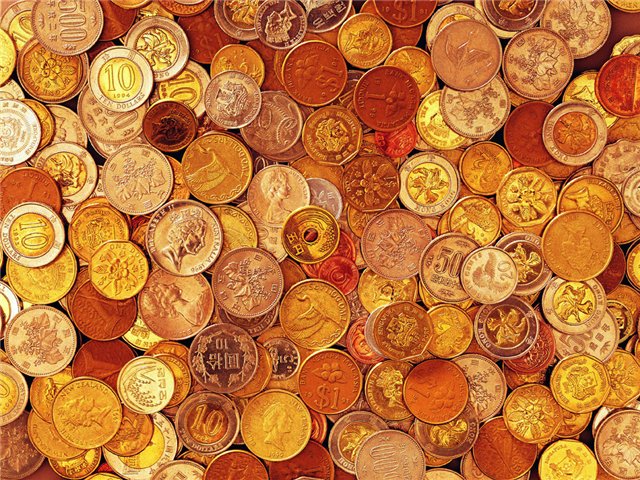 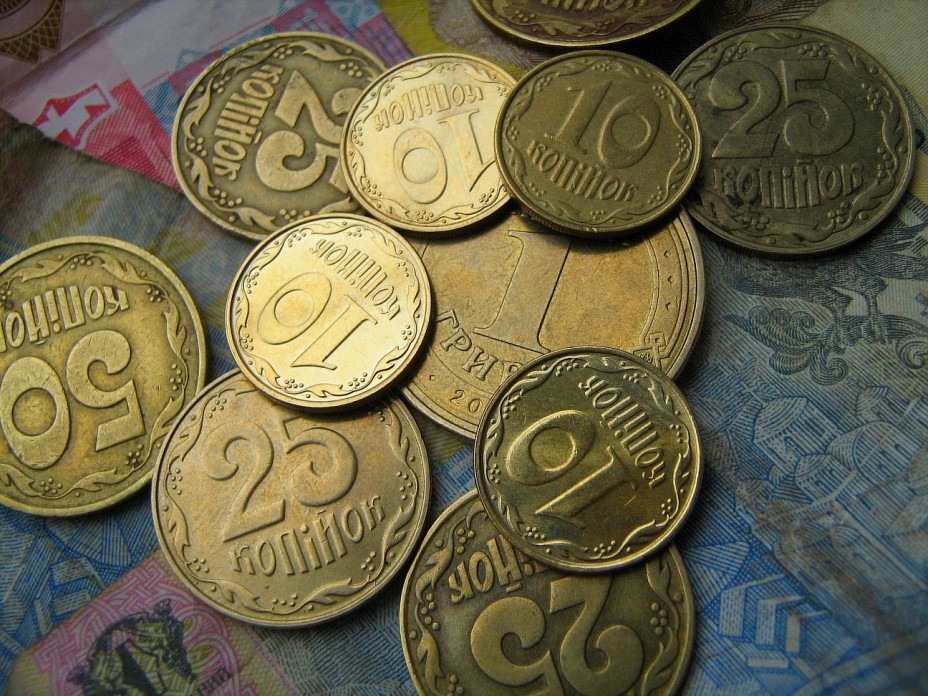 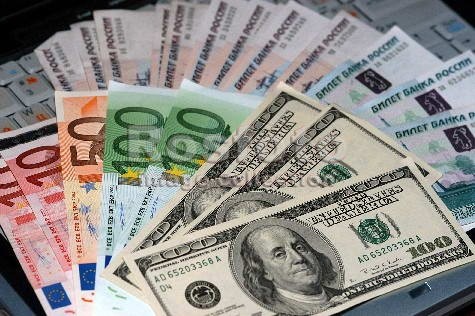 Паперові гроші — це гроші, що не мають самостійної вартості, або ця вартість не співрозмірна з номіналом. Вони випускаються державою для покриття своїх (бюджетних) витрат і наділяються нею примусовим курсом, визнаються законним платіжним засобом на всій території.
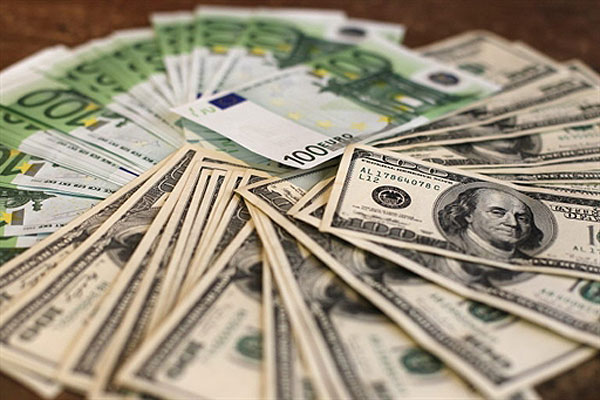 Кредитні гроші — це права вимоги до фізичних або юридичних осіб, спеціальним чином оформлений борг, зазвичай у формі переданого цінного паперу, які можна використовувати для покупки товарів (послуг) або оплати власних боргів. Оплата по таким зобов'язанням зазвичай проводиться у визначений термін, хоча є варіанти, коли оплата проводиться в будь-який час на першу вимогу. Кредитні гроші несуть в собі ризик невиконання вимоги. Кредитні гроші пройшли наступний шлях розвитку: вексель, банкнота, чек, електронні гроші, кредитні картки.
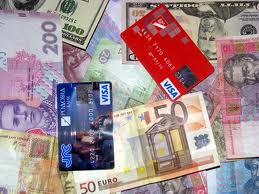 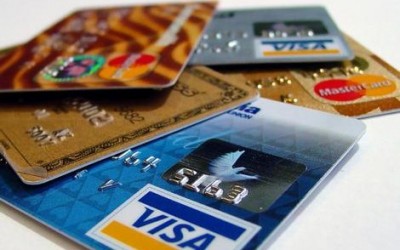 Вартість грошей
Вартість грошей, як засобу обігу, визначається їх купівельною спроможністю. Купівельна спроможність не обов'язково повинна бути обумовлена реальною вартістю, наприклад, вартістю золота, з якого гроші виготовлені або на яке вони легко і гарантовано можуть бути обмінені (золотий запас). Вона визначається довірою до емітенту власників грошових коштів.
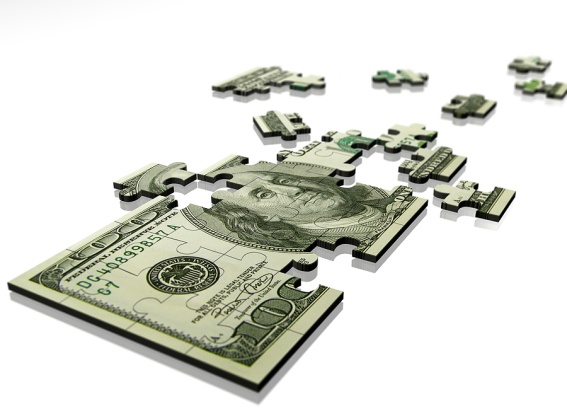 Закон Грешема
Закон Грешема — економічний закон названий на честь англійського фінансиста Томаса Грешема (1519 — 1579) про співвідношення між різними валютами.

Визначення: Переоцінені державою гроші витіснять з обороту недооцінені державою гроші. («Money overvalued by the State will drive money undervalued by the State out of circulation.»)
Грошова система
Грошова система — це визначена державою форма організації грошового обігу, що історично склалася й регулюється законами цієї держави. Її основу становить сукупність економічних відносин та інститутів, які забезпечують її функціонування. Кожна промислово розвинена країна має власну грошову систему, яку розвиває й вдосконалює для розвитку національної економіки
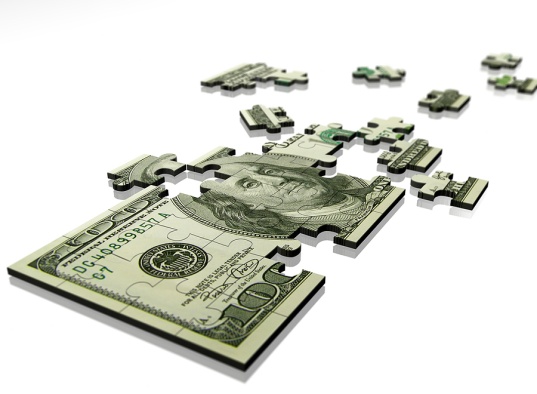 Кожна з нині діючих грошових систем мають багато спільних ознак та включають такі елементи:
грошову одиницю;
види державних грошових знаків;
масштаб цін;
валютний курс;
порядок готівкової й безготівкової емісії та обігу грошових знаків;
регламентацію безготівкового грошового обігу;
правила вивозу й ввезення національної валюти та організації міжнародних розрахунків;
державний орган, який здійснює грошово — кредитне й валютне регулювання.
Закон грошового обігу
Закон грошового обігу — загальний економічний закон, який визначає що протягом даного періоду для обігу необхідна лише певна об'єктивно обумовлена маса купівельних і платіжних засобів.
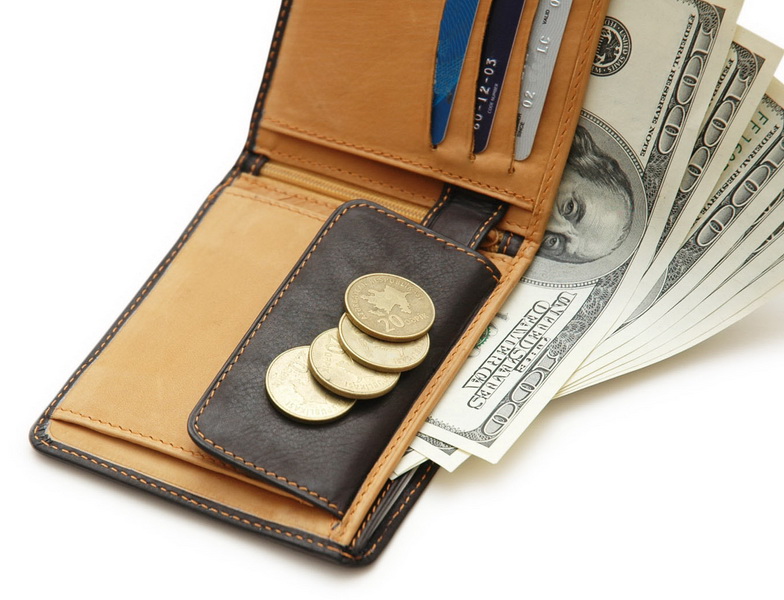 Якщо формалізувати суть цього закону, то вона може бути виражена рівнянням:
M — об'єктивно необхідна маса грошей;
ΣPQ — сума цін товарів, що реалізуються за певний період;
ΣК — сума продажів товарів і послуг у кредит;
ΣП — загальна сума платежів, строк оплати яких настав;
ΣВП — сума платежів які погашаються шляхом взаємного зарахування боргів;
V — швидкість обороту грошової одиниці за рік;
Українські гроші - гривня
Російські гроші - рублі
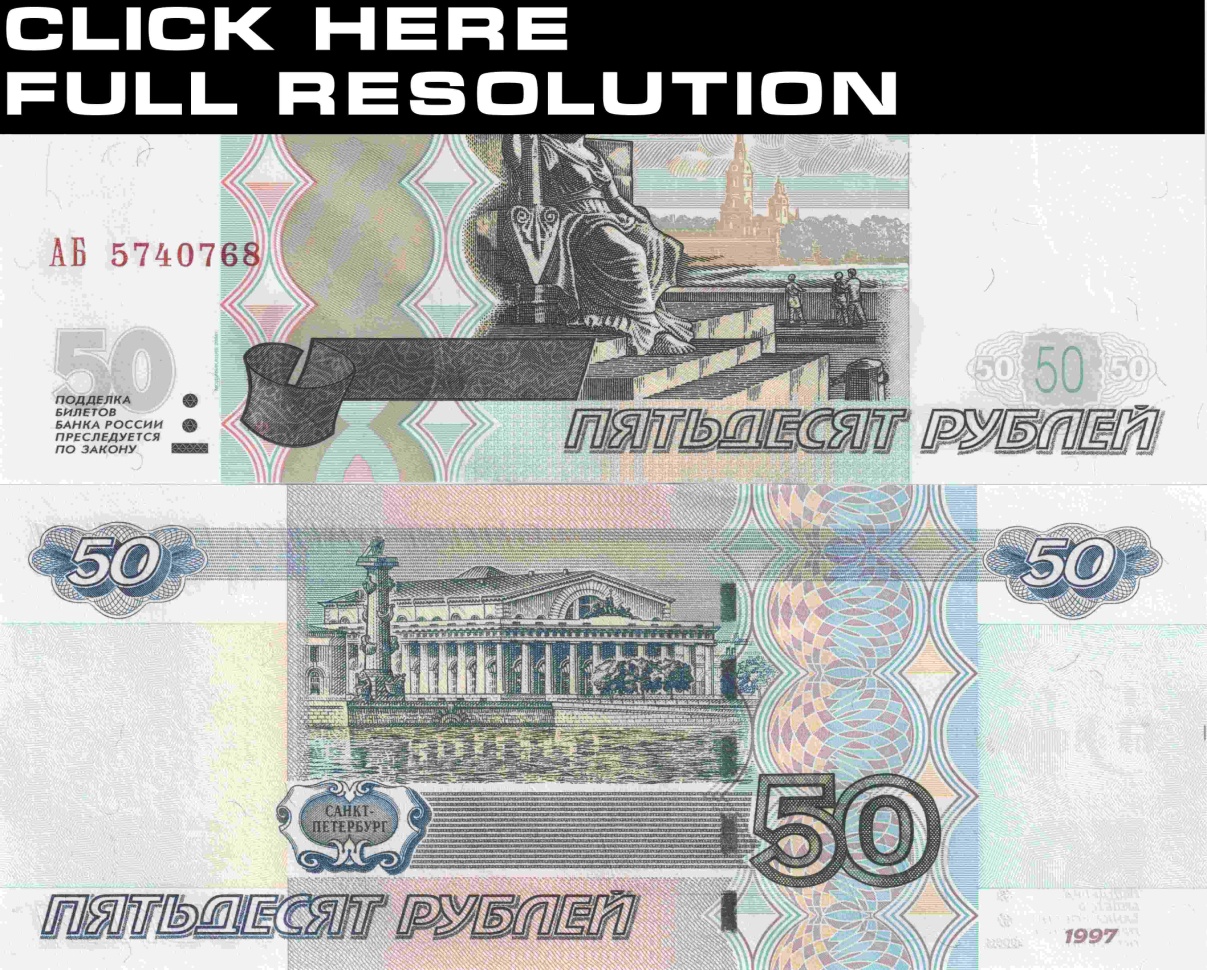 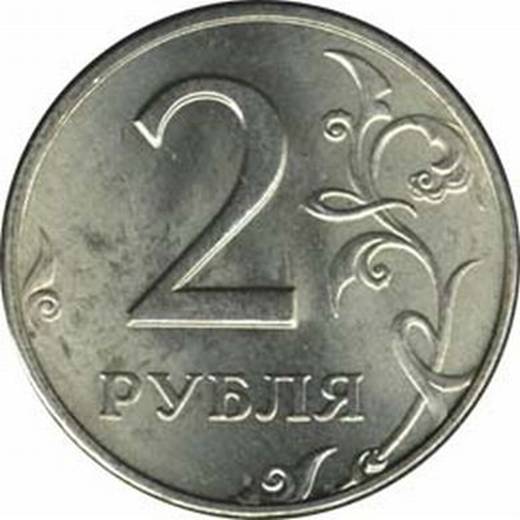 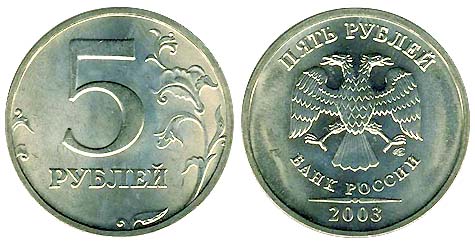 Американські гроші - долари
Китайські гроші - юань
Німецькі гроші - євро